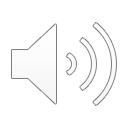 PHÒNG GD & ĐT QUẬN LONG BIÊN
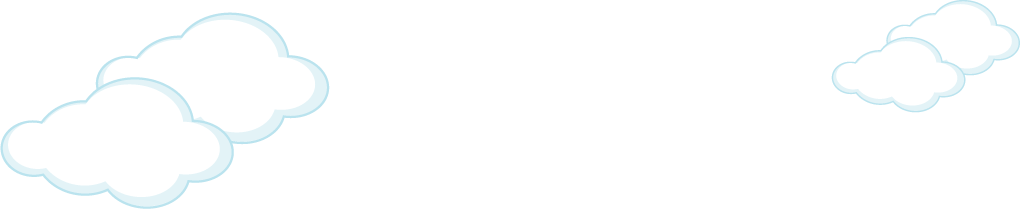 TRƯỜNG TIỂU HỌC PHÚC LỢI
MÔN: TOÁN
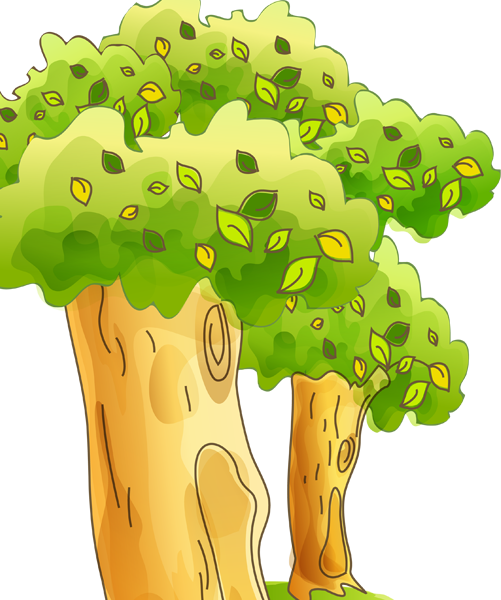 ÔN TẬP CÁC SỐ TRONG PHẠM VI
1000 (TIẾT 1)
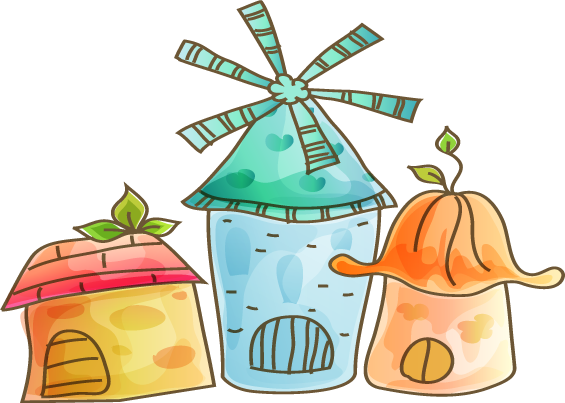 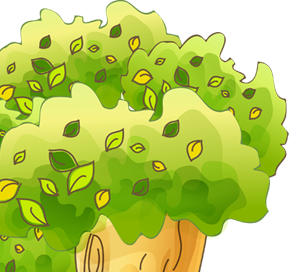 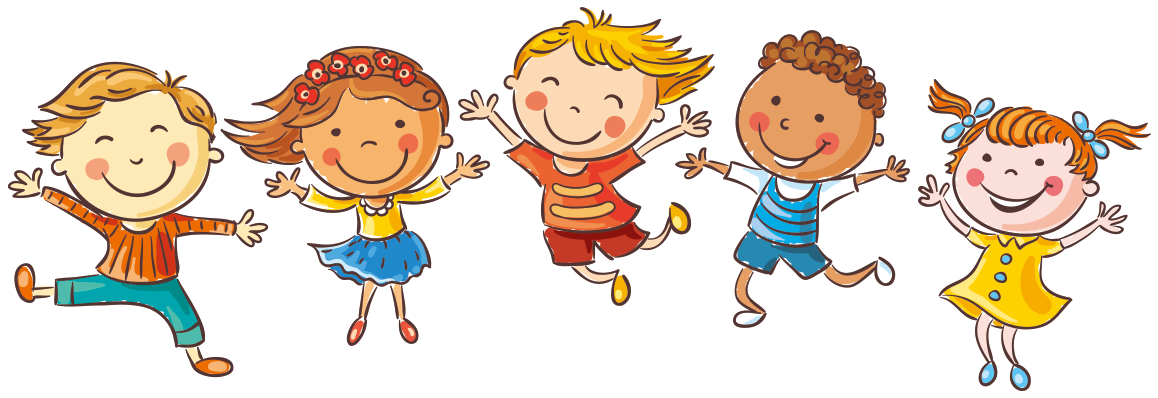 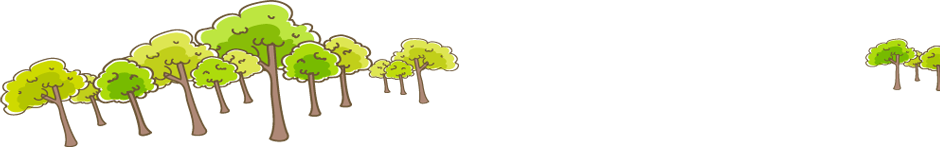 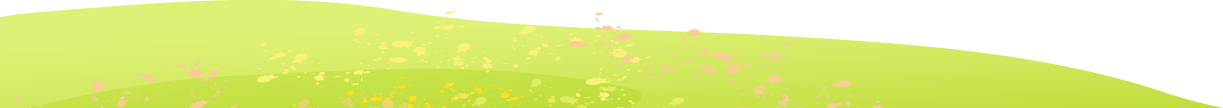 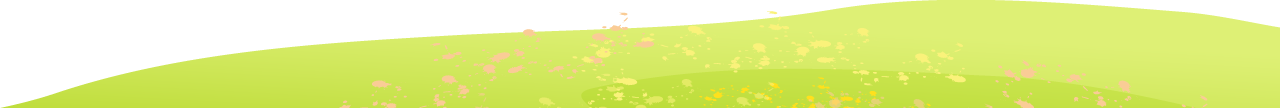 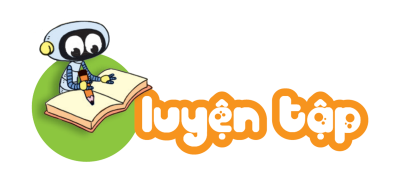 1
Tìm chỗ đậu cho tàu.
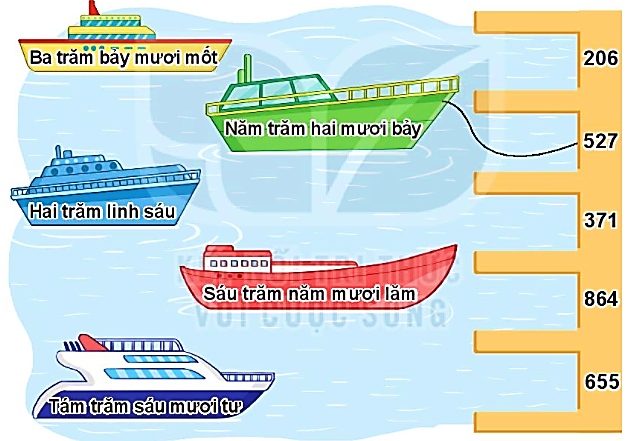 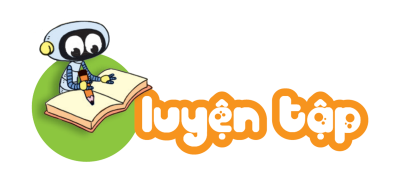 2
Số?
a)
252
259
251
253
?
?
256
?
?
255
254
258
257
b)
?
?
?
?
1000
992
993
996
998
c)
596
600
602
606
994
995
997
999
?
?
590
592
594
598
604
?
?
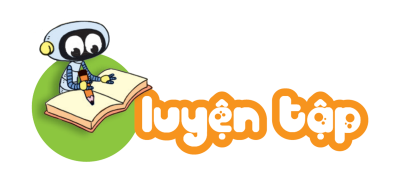 3
?
>, <, =
<
<
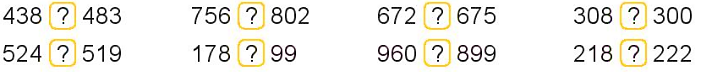 <
>
>
>
>
<
a) Viết các số sau theo thứ tự từ bé đến lớn.
b) Trong các số trên, số nào lớn nhất, số nào bé nhất?
4
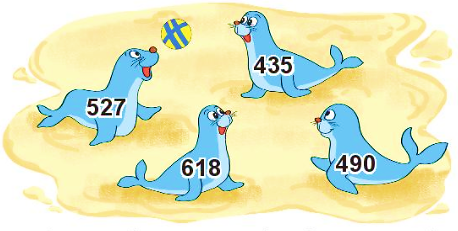  435, 490, 527, 618
Số bé nhất
Số lớn nhất
Tìm chữ số thích hợp.
5
?
?
?
?
0
9
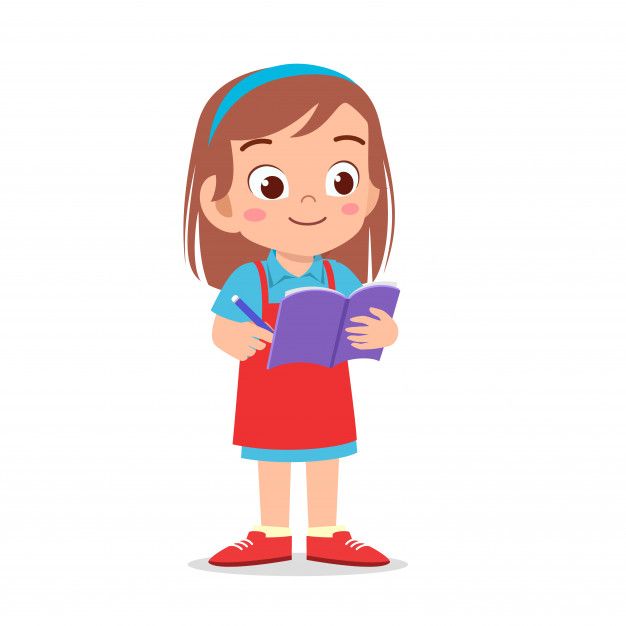 9
0
2      9 < 210
890 <      90
45     > 458
701 > 70
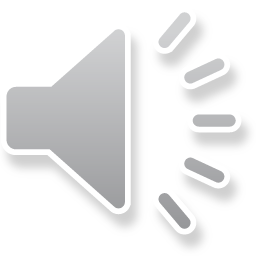 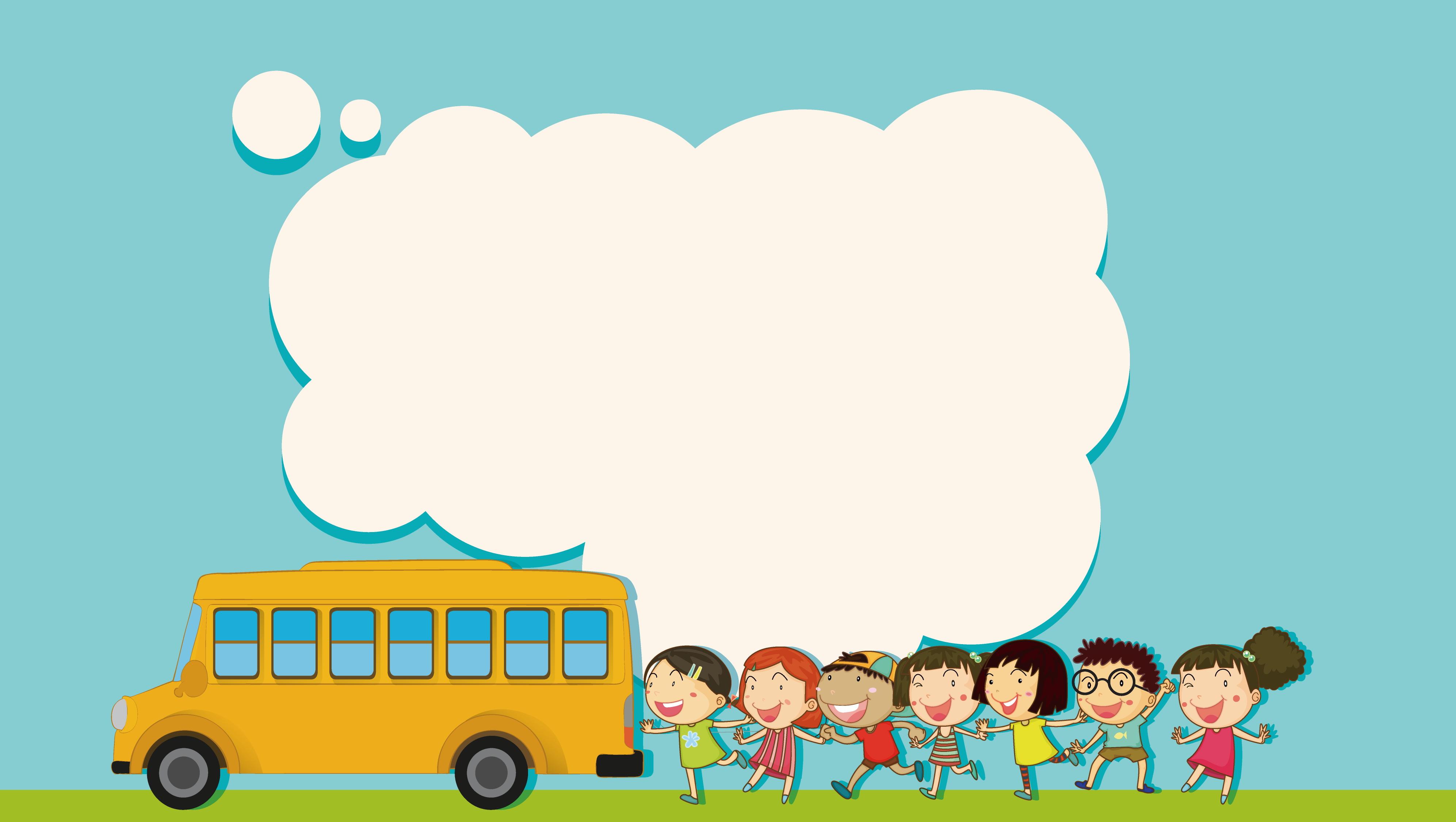 TIẾT HỌC KẾT THÚC